Safitri H, Aziz Alkatiri A, Firman D, Saleh Mangkuanom A, Iryuza N
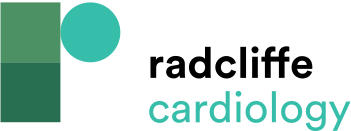 Figure 6: The Way to Overcome Catheter Kink in the Right Radial Artery in Case 3
Citation: Journal of Asian Pacific Society of Cardiology 2023;2:e28.
https://doi.org/10.15420/japsc.2022.29
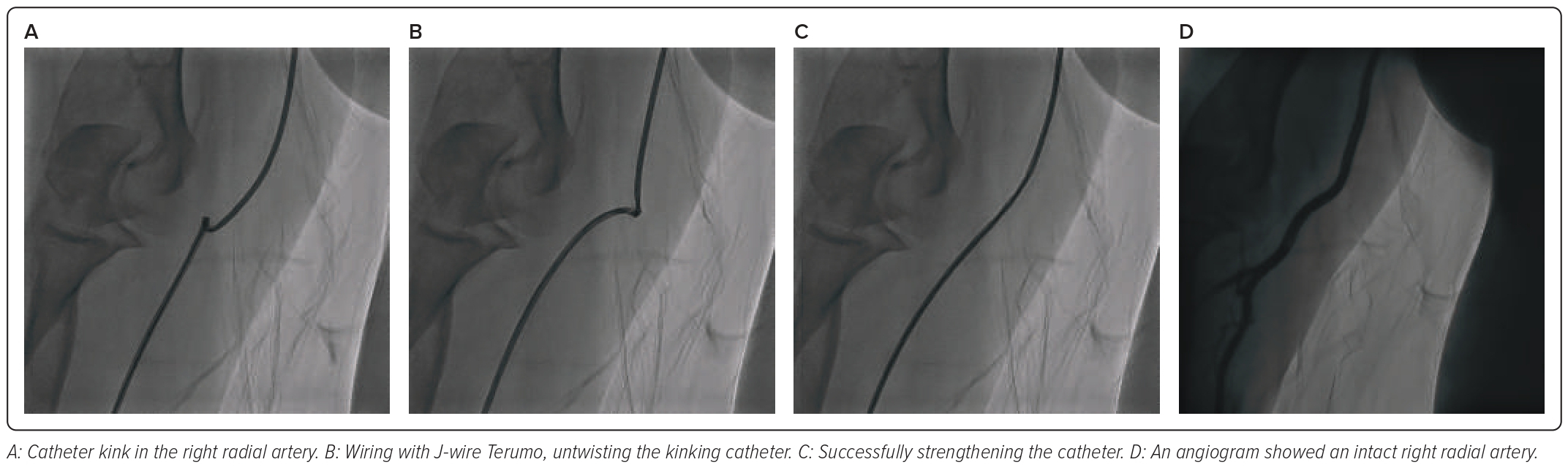